The Future Of HR  It Will Be Dramatically Different… So You Better Start Planning Now
© Dr John Sullivan
www.drjohnsullivan.com
59
The 4 parts of this presentation
Why HR must change

Who are the benchmark firms

Strategic principles that will direct actions in HR’s future 

Changes that will need to be made in key HR functions
2
If you are listening to the live webinar


    Please submit questions at any time
3
Section I
Why HR must change?

Because the world of business is dramatically changing!
4
What has the last decade been like?
What one simple phrase would best describe the business environment that we’ve been enduring over the last decade?
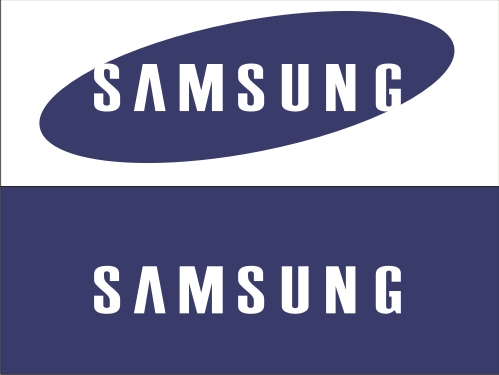 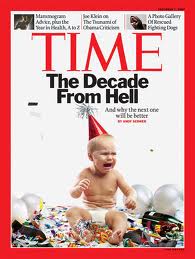 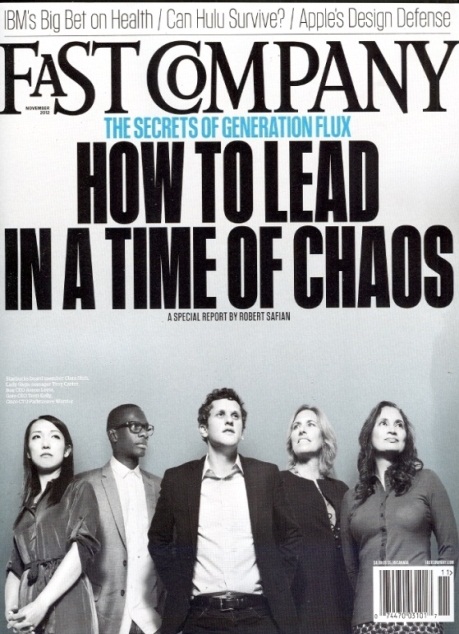 Perpetual crisis
This turbulent environment has a name… V.U.C.A.
V for Volatility – major change will be frequent and sudden 
U for Uncertainty – there will be many surprises and change will not follow a predictable pattern
C for Complexity – problems & opportunities will be complex… with many different elements
A for Ambiguity –  confusion from contradictory information / data will make mis-reads likely
 An “adaptive” firm and HR function are needed in a VUCA world
6
2 quotes that describe this new business world
Big is no longer an advantage
It’s no longer the big established firms that dominate the small ones…  it’s the fast, innovative and adaptive firms that now dominate the slower firms

Speed is essential
If the speed of change outside your organization exceeds the speed of change inside your organization, black clouds are ahead and unfortunately… insiders will probably be the last to actually see the disaster coming  (Kodak)
							   Dr John Sullivan
7
The labor market and “the work” are changing
Knowledge, tech and design work will dominate and… most work will be done in a project format
Innovation will surpass productivity in importance
There will be a permanent skill shortage
That shortage will shift the power in the employee /employer relationship to top talent (be talent centric)
Employee expectations are changing (loyalty, influence, freedom, transparency)
8
Section II
The benchmark firms that  already reflect the future of HR
9
Benchmark firms
Some firms already have HR functions that act similar to how all future leading functions will


Google
Apple
Facebook
Yahoo
Zappos
Amazon
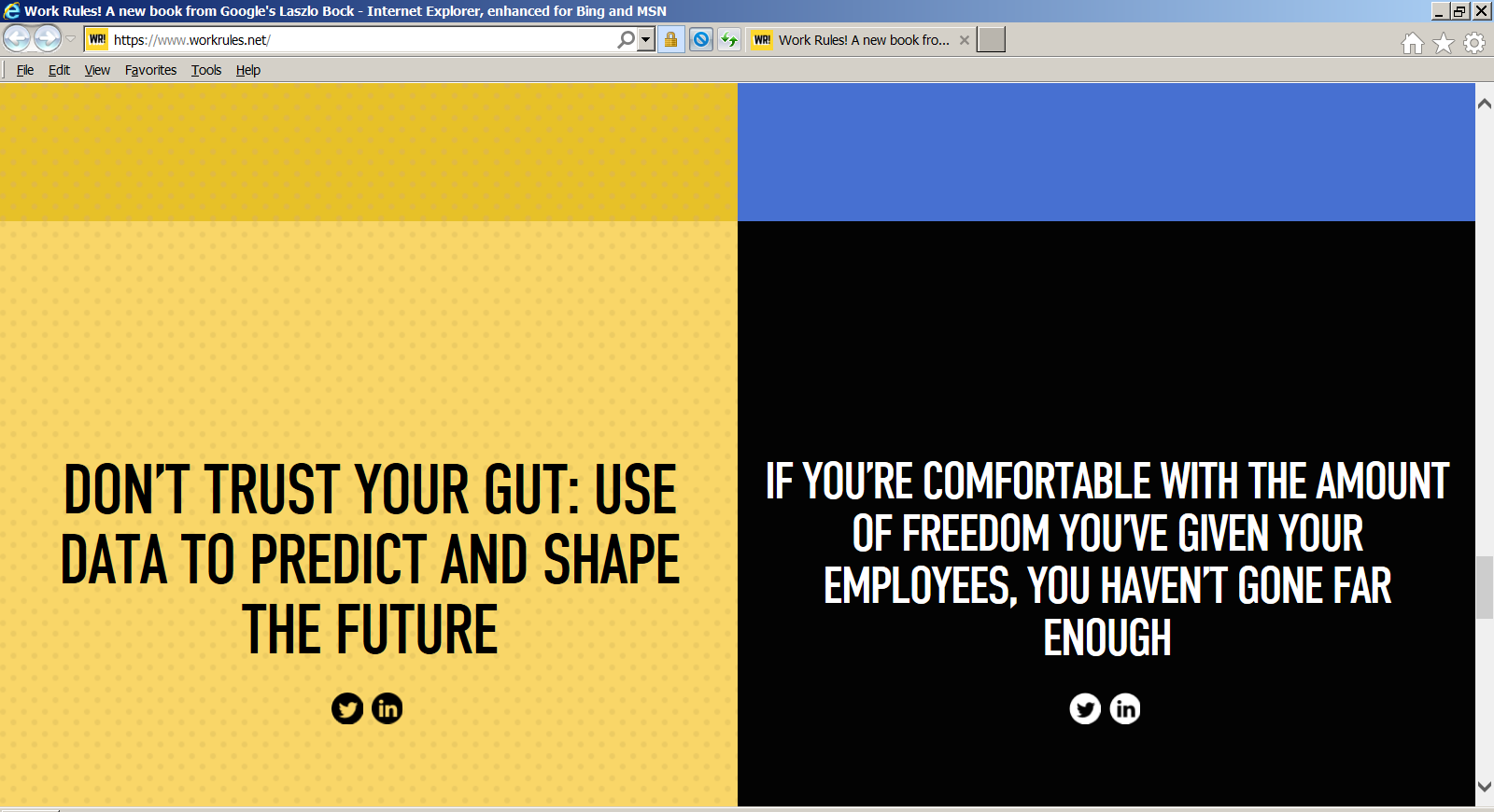 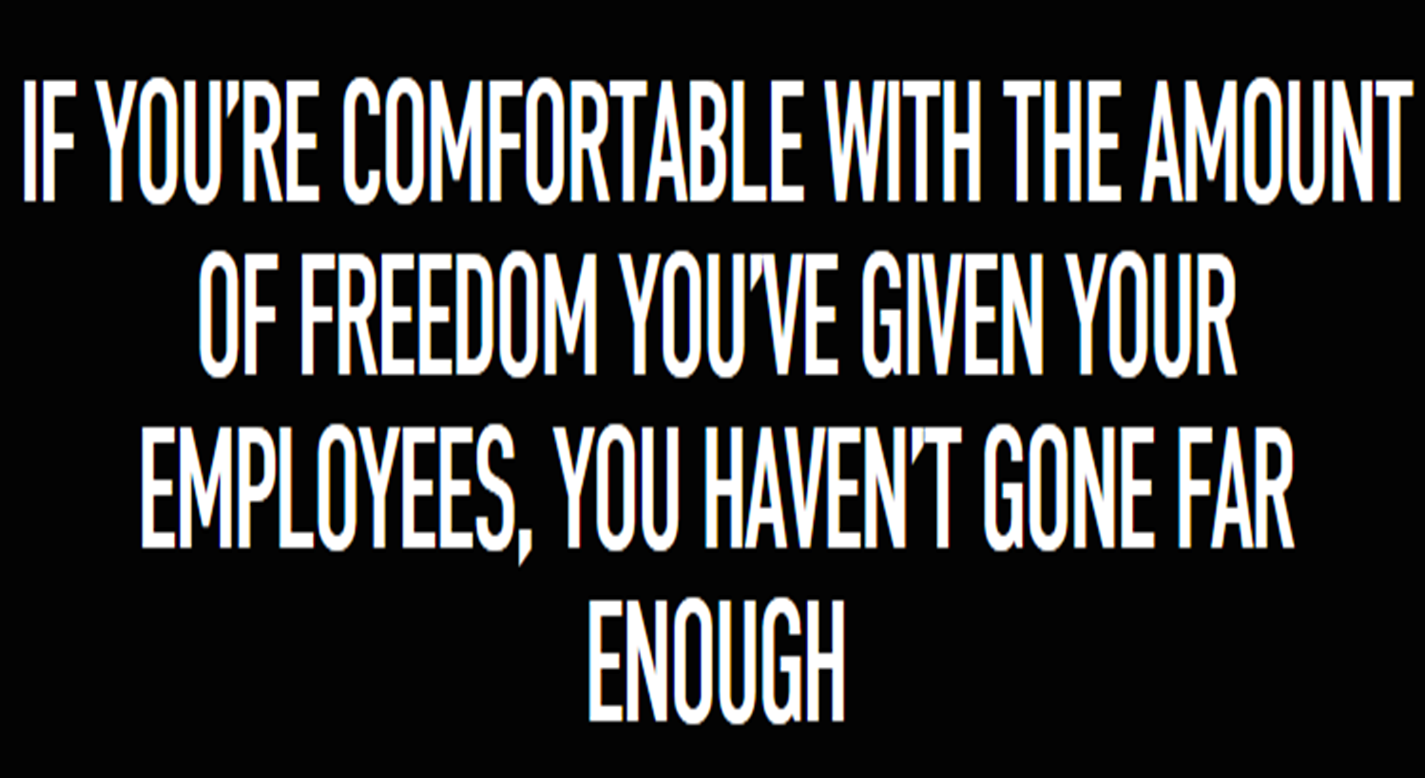 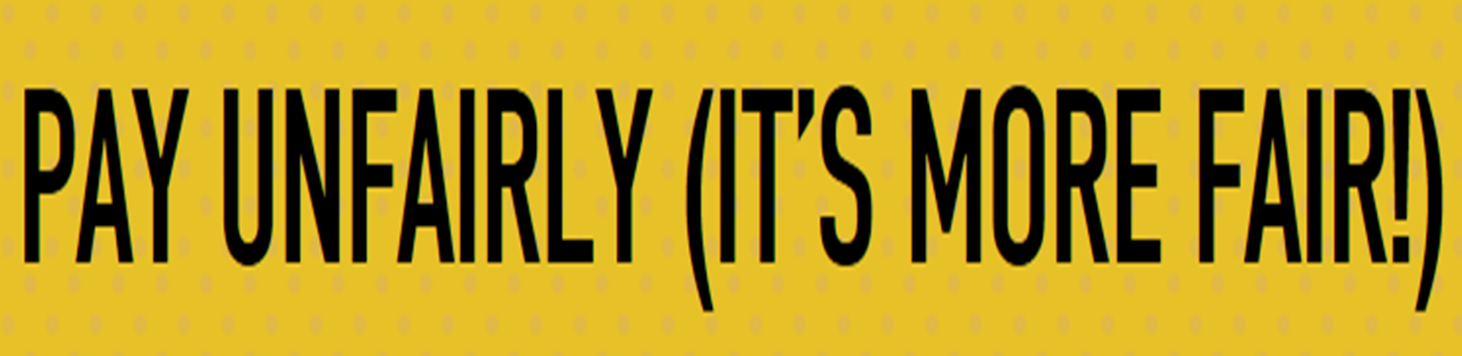 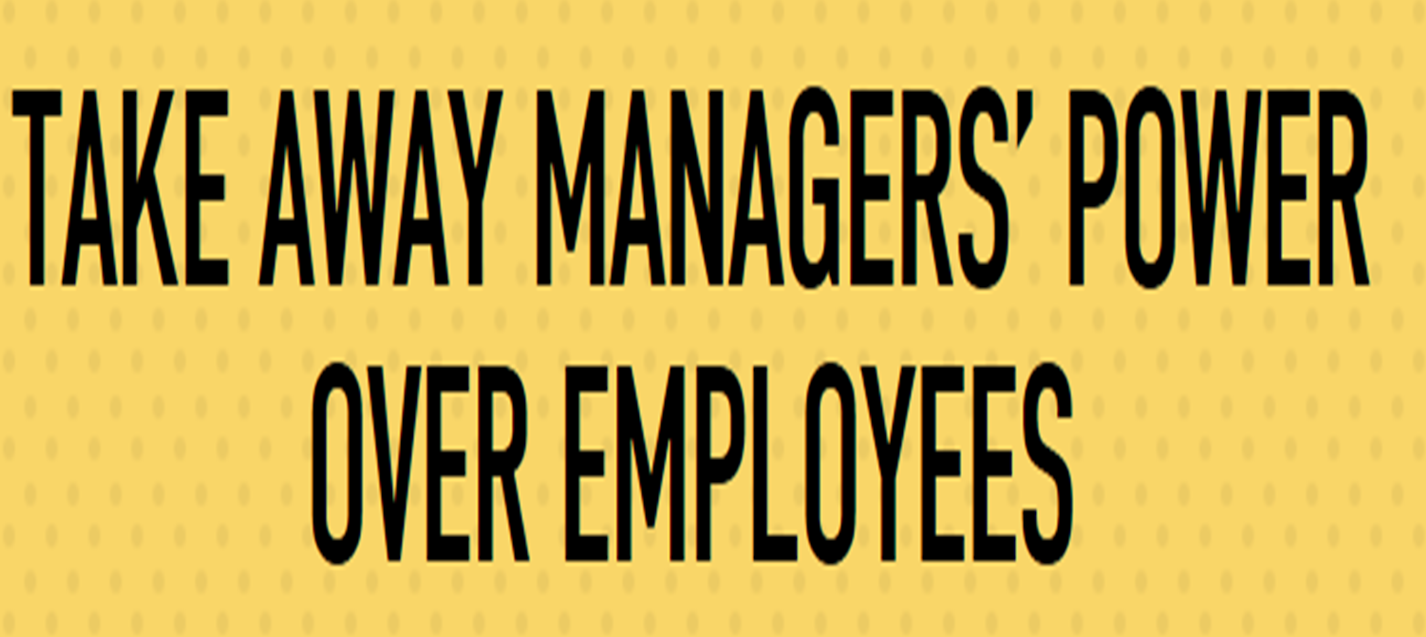 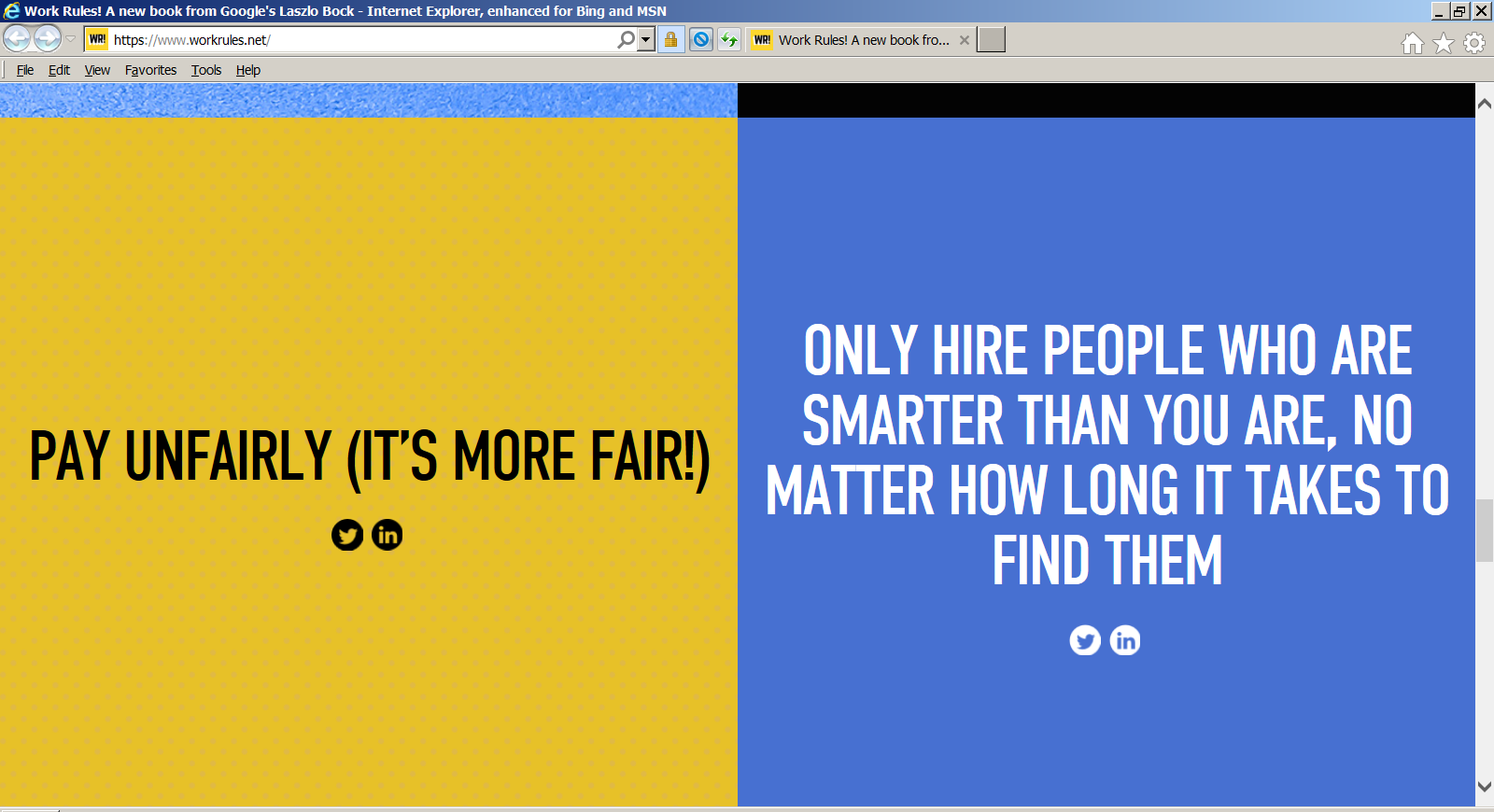 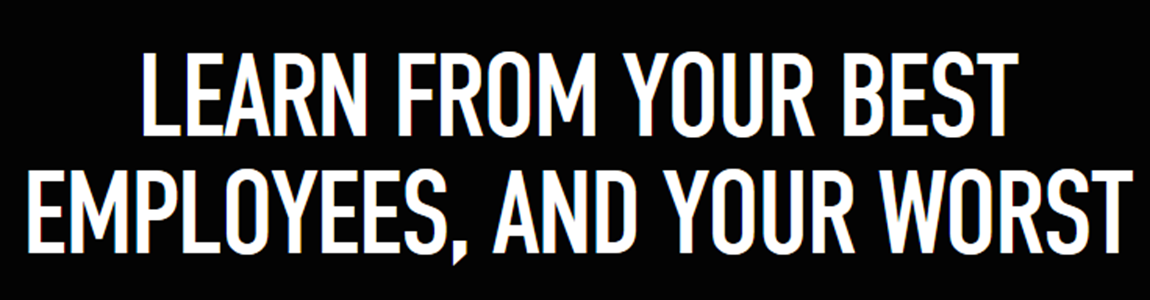 Section III
12+ Strategic talent principles that will guide the future of HR
11
Items that HR should add to it’s planning list for 2016
Strategic HR Principle #1

HR must be adaptive… 
to meet the  VUCA world… and the changing nature of work
12
Adaptability / agility will also be required in HR
A flexible HR approach is required – your HR strategy/programs must be “scalable” and be able to “shift” to meet changes in the business environment 
A flexible workforce – sudden bus. shifts and project work require a larger % of well managed contingent labor
Be prepared to add talent capabilities – HR must be able to add talent capabilities in one business unit or region… while simultaneously reducing labor costs in another 
Rapid internal redeployment – you must have the capability for rapidly and proactively moving employees and teams to the most urgent bus. areas
13
Items that HR should add to it’s planning list for 2016
Strategic HR Principle #2

A focus on increasing
Business Impacts of HR
Workforce productivity
Innovation
14
Almost everyone agrees that HR must become more strategic
When CEO’s and board-level executives rank  business functions… which one is listed as the most strategic?
Sales


Where was HR ranked on the list?
          “the least strategic function” Source: DDI
15
15
HR must measurably increases its business impact
HR must identify/ focus on what senior managers care about? (Strategic business goals and their bonus criteria)
HR must convert it’s results into “the language of business”… which are $ and numbers
Prioritize revenue generation, high impact and innovation jobs, employees, managers and SBU’s 
HR must shift its budget and it’s top HR talent to high-impact… functions and programs  >
16
HR must identify and focuses its resources on activities that increase revenue & profit (BCG)
Which HR functions have the highest impact on rev. /profit?
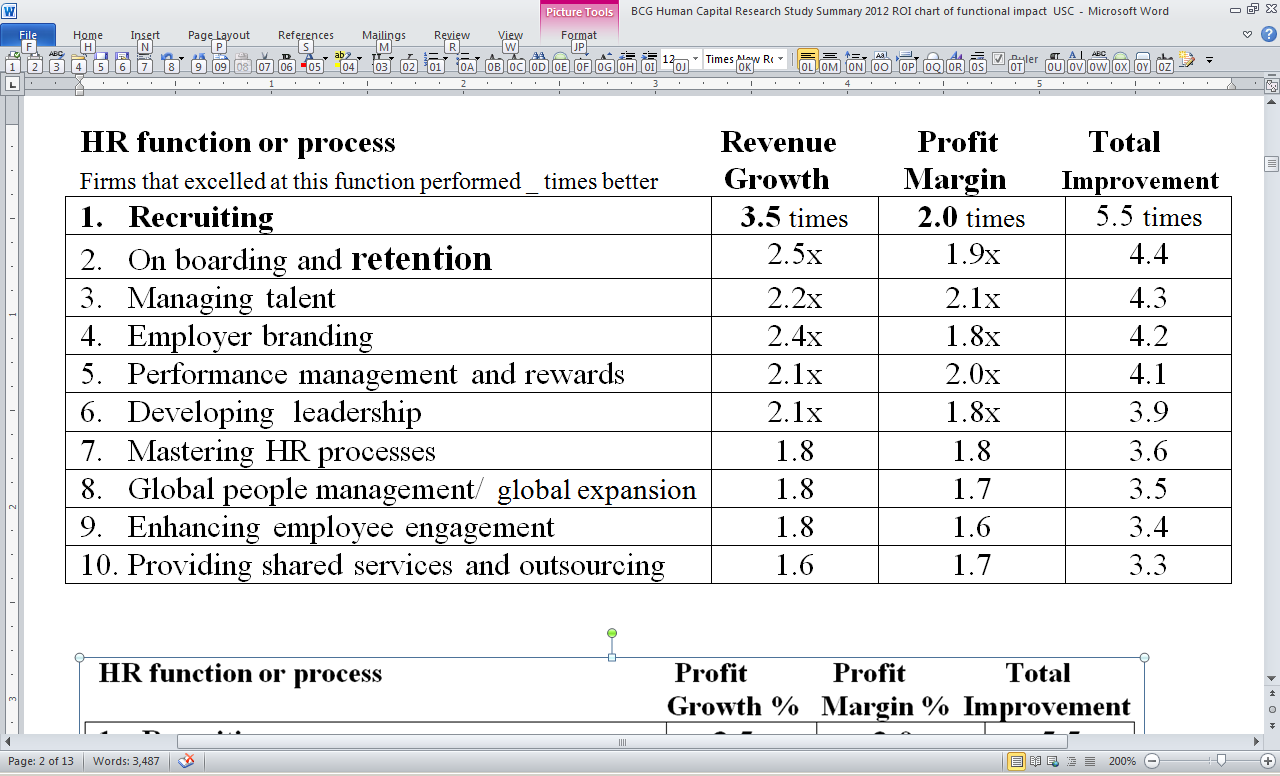 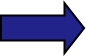 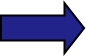 Source: BCG/WFPMA - From Capability to Profitability: Realizing the Value of People Management, 2012
17
Workforce productivity is… the value produced by labor minus its costs
Develop processes to increase productivity
ID the barriers to productivity (why can’t you produce 25% more?)
Hire / retainself-motivated employees
What motivates / excites each employee
How do the best employees learn
How to best manage me
Distributed ranked metrics to increase competition
Measure and reward managers and employees for productivity
Manage the 20 factors that impact productivity >
18
To increase productivity… you must effectively manage each of the 20 productivity factors
“Right job” placement
Processes are integrated
Information for decisions
The right tools/technology
Quality inputs/materials
Enough budget/ resources
The work environment is designed for productivity
Time devoted to the task
ID & removing barriers to productivity/innovation
Outside of work factors
A great manager 
Effective plans & strategies
Clear and prioritized goals   /activities to focus the work
Rapid learning / sharing
Right rewards & engagement
The right employee skills 
2 way communications
Performance metrics
Quality team members   from great hiring/ retention
Collaboration for innovation
19
How HR can increase workforce innovation
Increase serendipitous interactions among non-teammates to increase collaboration (physical space)
Fund risky approaches over sure things 
Offer free time to experiment (i.e. 20% time)
Use stretch goals and frequent project rotations
Fast approvals for new ideas
Require learning after a failure (failure analysis)
Recognize/reward risk-taking and innovation
Hire and retain innovators
Add a meeting day “for makers”
20
Items that HR should add to it’s planning list for 2016
Strategic HR Principle #3

HR will shift to a data-driven model that uses predictive metrics to become “forward looking”
21
Almost everyone agrees that HR doesn’t use many analytics – so there is room for improvement
Where does HR rank in analytics usage compared to other bus functions?
		      % of advanced users      % of non-user	
Finance 			58%			7%		
Executive team 	51%			11%	
Operations 		48%			9%		
R&D 			44%			23%		
Marketing 		41%			16%		
Sales 			34%			20%		
HR (last)			27%			23%
22
Source: AMA/i4cp 2013
An exampleGoogle the world’s only data driven HR function
“All people decisions at Google are based on data and analytics” 
We want to… “bring the same level of rigor to people-decisions that we do to engineering decisions" 
Their People & Innovation Lab (PiLab) runs dozens of experiments on employees in an effort to answer questions about the best way to manage at a large firm (good managers, onboarding, maintaining excitement after long tenure)
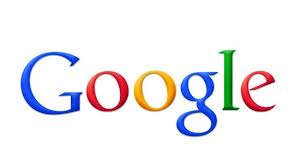 23
Strategic and predictive metrics will emerge
Deemphasize historical (yesterday) metrics 
Managers must have “real time data” on their phones, so they know what’s happening today
Forward looking predictive metrics… give mgrs.  JIT alerts… so they can mitigate upcoming issues
#1 HR metric - Ratio of ¢’s of profit generated per dollar spent on labor (or revenue per employee)
HR must calculate the $ value of a top performer and the costs of weak performers and managers
HR’s impact must be noted in the annual report
Predictive metrics in these areas… who will quit, hiring factors that predict success, career trajectory etc.
24
Items that HR should add to it’s planning list for 2016
Strategic HR Principle #4

HR must shift to a proactive internal consulting firm model
25
Shift to a consulting model
HR begin acting like an internal consulting firm
Why shift – the transactional and compliance focused model unfortunately produces minimal business impacts

Executives trust external management consulting firms to be more effective (McKenzie, BCG etc.)

Unfortunately the current consulting skill levels within HR are unfortunately weak (Only 1/3 of the HR team at Google has an HR background)
26
HR acts like an internal consulting firm
The people productivity consulting group must…
Focus on increasing productivity & innovation
Ensure that everything in people management reinforces a performance culture
Identify strategic people management problems
Proactively propose opportunities
Focus on finding and fixing weak managers
Borrow from business functions – to increase speed and success rates, HR must borrow best practices from other functions and adapt them to HR (i.e. supply chain, CRM, social media & self-service)
27
Items that HR should add to it’s planning list for 2016
Strategic HR Principle #5

Managers will do most HR work
28
“Who” actually does HR must change
Managers will do most HR work at higher quality
HR problems must be solved locally because they are close to the problem and “ownership” forces them to take these problems more seriously
HR problems must be solved fast because of the speed of business  (mass personalization)
Real-time data allows managers to make their own data-driven decisions
The mobile phone will allow them to view all HR information and data
Predictive metrics will alert managers about upcoming problems
Algorithms will tell managers the most effective actions   an example >
29
An example of a data-driven approach
1 email results in a 25% improvement in productivity
Each new hire’s manager is sent a JIT on-boarding email…  reminding them to do these 5 things
Have a discussion on their role and responsibilities 
Match your new hire with a peer buddy
Help your new hire build a social network
Set up onboarding check-ins once a month for their first six months on the job
Encourage an open dialogue
Result – time to minimum productive is 25% faster

Source: Laszlo Bock –
30
Items that HR should add to it’s planning list for 2016
Strategic HR Principle #6

Planned obsolescence must be implemented in all 
areas of HR
31
Assume obsolescence in a fast-changing world
Hire people that see the glass as half empty & leaking




New HR approaches must include an obsolescence date and a “next practice” replacement
Skills obsolescence – HR must forecast employee skill obsolescence (i.e. use by date)
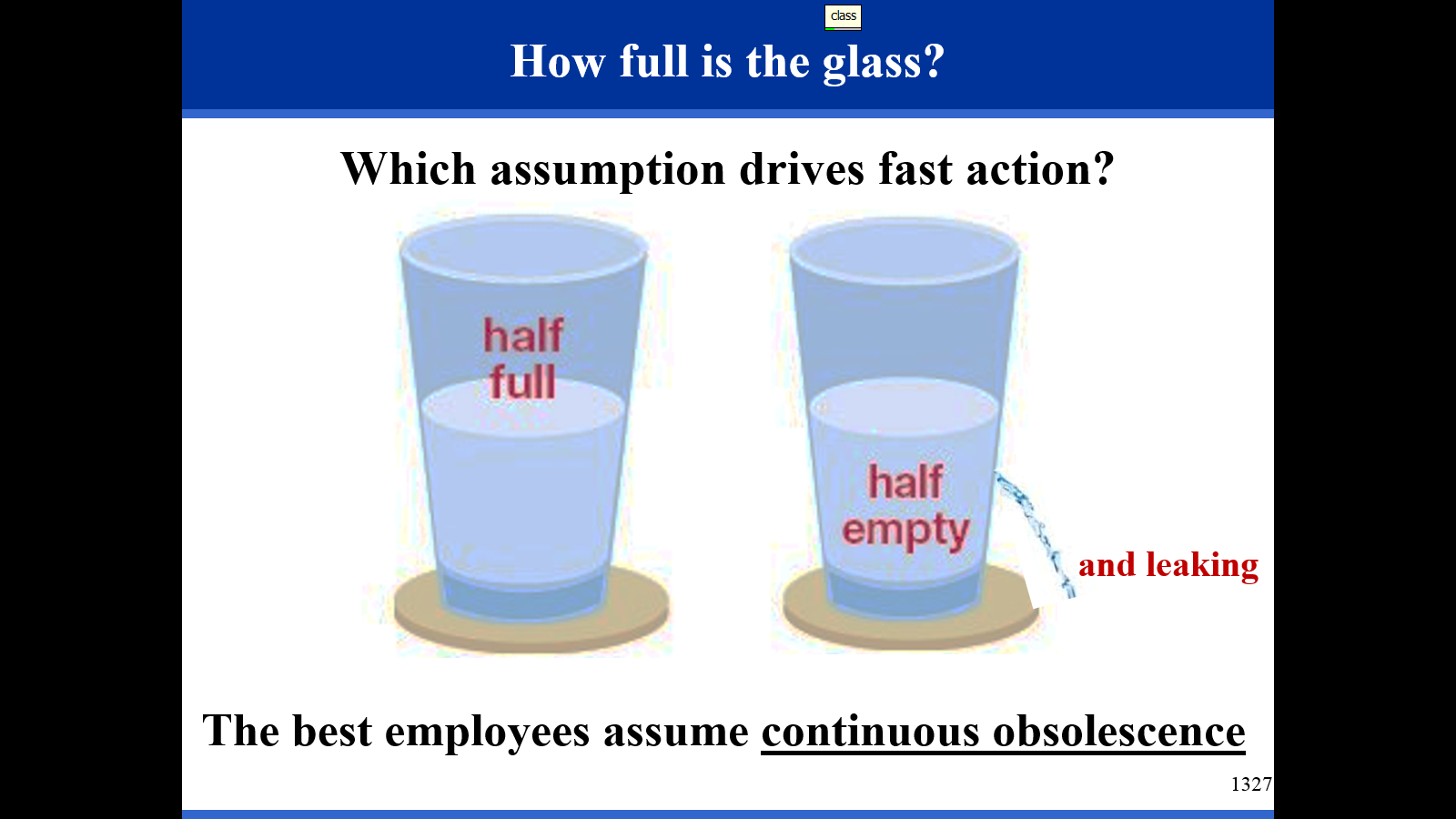 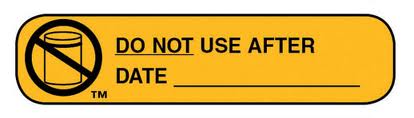 32
Items that HR should add to it’s planning list for 2016
Strategic HR Principle #7

HR must match the speed 
maintained by the rest of the organization
33
Ways that HR can increase organizational speed
Hire people that are fast – give them a process and ask them how they would expedite it
Train for speed – identify, share and teach speed techniques (i.e. nonlinear thinking)
Decision-making speed – increasing collaboration and integrating processes improves decision speed
Hire fast – 1 day hiring (with pre-assessment), limit interviews, sandwich board referrals & talent pools
Release faster – use algorithms to forecast slowing performers and new hires
80% decisions –  can increase decision speed
Track approvals – to see if they really help
34
Items that HR should add to it’s planning list for 2016
Strategic HR Principle #8

Rapid learning is required throughout the organization
35
Learning ability is the #1 competency
“… learning ability is the key determiner in deciding among candidates” (with their technical capabilities)
			       	  Laszlo Bock VP of HR
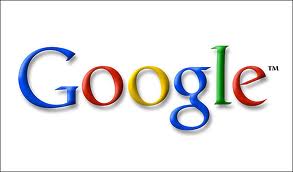 36
HR increases learning
Measure learning speed – measure firm, dept. & individual employee learning speed  
Organizational learning at all levels – not top-down, but learning at all organizational levels 
Informal learning – HR must shift to “employee ownership” and self-directed informal learning
Sharing how the best learn – share your top performer’s top learning approaches and sites 
Spreading best practices – rapid best practice identification and sharing has a high ROI
Make learning a criteria – learning must be a hiring, perf. appraisal & promotion criteria
37
Items that HR should add to it’s planning list for 2016
Strategic HR Principle #9

HR must provide a competitive advantage
38
A competitive advantage is needed
Execs expect a functional competitive advantage
ID talent competitors – identify the firms in your  region and industry that attract your target talent
Competitive analysis  – monitor your talent competitors and match their TM improvements
Goal… your HR results and processes must stay measurably better than your talent competitors
Take advantage of competitor problems – proactively act when talent competitors are undergoing major problems (M&A, layoffs, hiring freezes, scandals or turnover)
39
Items that HR should add to it’s planning list for 2016
Strategic HR Principle #10

HR must be globalized… with mass personalization… so “one size fits one”
40
In a global bus. world, HR must also be global
Global business - HR has no choice but to mirror global business capabilities in all talent functions
One-size-fits-all doesn’t work – the most effective HR approaches are “mass personalized” to fit the region, the business unit’s goals and the local managers and employees
Technology advances - will allow for more remote work… so the talent pool will be global and the work must shift to “where the talent is”
Global diversity to reflect our customers – you must hire, retain and manage a workforce that understands the needs of your global customers
41
Items that HR should add to it’s planning list for 2016
Strategic HR Principle #11

The different HR functions must become fully integrated
42
Today’s HR is highly compartmentalized
HR is now compartmentalized with silos
Managers expect one-stop answers to their problems and an enterprise mentality (big picture)
Unfortunately managers currently must “shop for answers” and beforehand know exactly what they need and which HR function has jurisdiction
HR should measure the time from the “problem to the solution” and identify handoff issues
Cross-training and cross-department rotations can improve coordination
Shared metrics / rewards can improve integration
43
Items that HR should add to it’s planning list for 2016
Strategic HR Principle #12

HR must recommend both human and technology solutions for new work
44
Technology and people can both do work
Traditionally HR 100% of the time recommends using people to do work… 
Software and hardware technologies can now replace “work” done by people (ex. Call centers versus IVR)
HR must use data to analyze work and neutrally recommend whether employees, contingent workers, outsourcers or technology should do it 
Software
Robotics
Phone apps
Drones
45
5 additional principles that define HR’s future
One hell of a business case will be required – Executives will remain cynical of HR until we convert HR results into their $’s of revenue impact
More strategic less transactional – HR must focus on strategic problems and opportunities and shift away from transactional areas and efficiency
More risk  – HR must measure risks and accept a higher risk profile (but with a higher payback)
HR relies on technology – HR must rely on tech,  the internet, Social Media and the mobile phone for speed, low cost and global capability
A smaller HR – HR must learn to operate with fewer core HR staff  and reduced budget levels as a result of technology and lower funding levels
46
Section IV
I will briefly go over…

Changes that must be made in key HR functions
47
Individual HR functions must change
Recruiting must change
48
The future of recruiting
Algorithms/ bots to find top talent / innovators
Matching software to match a person with a job
Aggressiveness has become the norm
Direct sourcing of “not looking prospects” (80%)
Referrals reach 50%
Prioritizing jobs based on business impact
Direct poaching from competitors
Contests to attract “not looking prospects”
Online assessment
Selling prospects and candidates is critical
49
Individual HR functions must change
The leadership development function must change
50
Leadership development
Everyone may be a leader – project-based work will require numerous leaders
Forget predicting leaders / HiPo's – in a changing world, focus on current performance
Develop the whole team together – the leader must be developed together with their team
Develop them fast – accelerated leadership development must be completed within six months
Use virtual projects – most development will be by a series of short term virtual projects  
Managers are rewarded – managers must be measured and rewarded for developing and eventually releasing developed talent
51
Individual HR functions must change
HRMS must change
52
HRMS key features
The cloud – so that HR information is available to users at any time from any place, using any device
Push customized information – customized information and data must be "pushed" just-in-time to individual team leaders and managers
Systems that learn - many current HRMS systems are "dumb", so feedback loops must be introduced so that HR can learn from its previous errors 
Merge with IT - over time, the need for an autonomous HRMS unit may wane
53
Individual HR functions must change
The retention function 
must change
54
Employee retention
4 retention focus areas
Retention efforts must be targeted –  there must be a focus on key and high impact employees and “regrettable” turnover
Metric driven –  metric algorithms will help to predict who is likely to leave and what factors would cause employees to leave or to stay
Customize approaches –  retention plans must be customized to job families or even individuals, based on their reasons for wanting to leave
Managers must be held accountable -  the cost of turnover will be calculated and managers must be held accountable for losing key employees
55
Individual HR functions must change
The compensation and benefits function must change
56
Compensation and benefits
Rewards for people management - metrics, rewards and recognition will excite managers and increase the time they spend on people issues
Pay for performance – bonuses for short-term and long-term performance, as well as bus. impacts
Team motivators - motivators for the entire team in order to increase productivity and innovation
Non-monetary motivation - nearly half of what motivates employees is not related to money
Paying those without a fixed job - because of project-based jobs, compensation will be difficult
57
But… But…  we are different!
Mobile phones, software, supply chain, finance etc. are not materially different around the world… and neither will HR be
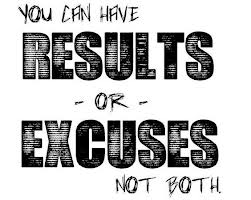 58
58
Did I make you think?

If this projected future of HR is equal to 100 points, how many points would your firm get based on where it is today?
Any final questions ?
JohnS@sfsu.edu
59